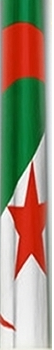 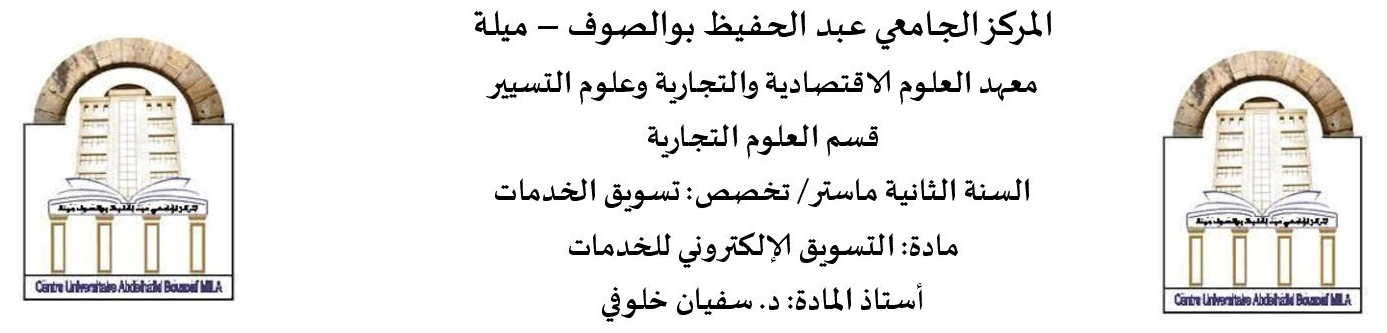 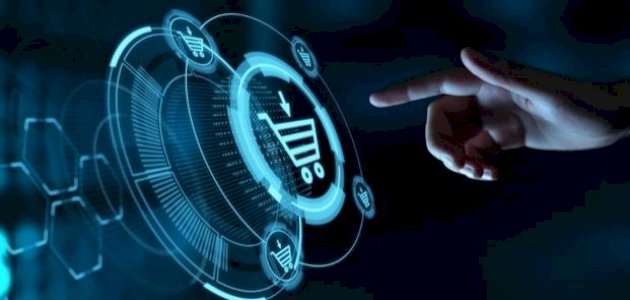 المحاضرة الثانية: ماهية التجارة الإلكترونية
(Electronic Commerce)
)E-Commerce(
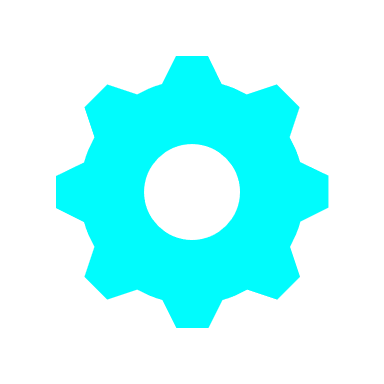 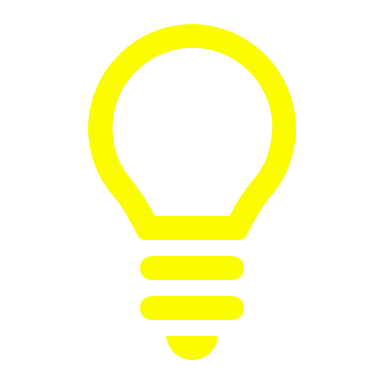 ثانيًا:
أولًا:
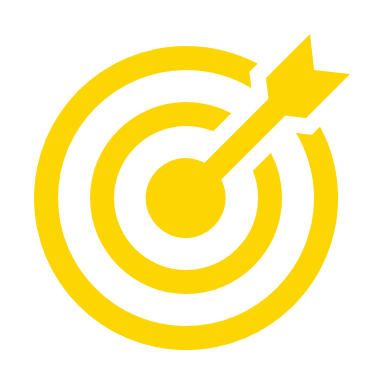 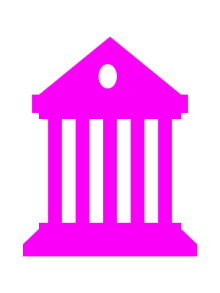 تعريف التجارة الإلكترونية
مقومات التجارة الالكترونية وتحدياتها
أنظمة الدفع في التجارة الإلكترونية
أهمية التجارة الإلكترونية
أشكال التجارة الإلكترونية
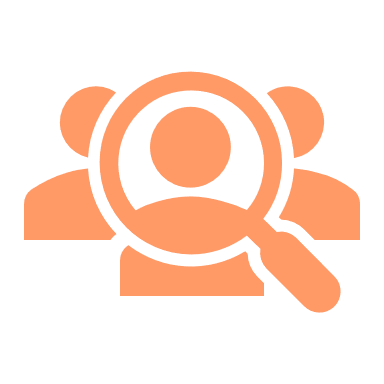 ثالثًا:
رابعًا:
خامسًا:
تعريف التجارة الإلكترونية
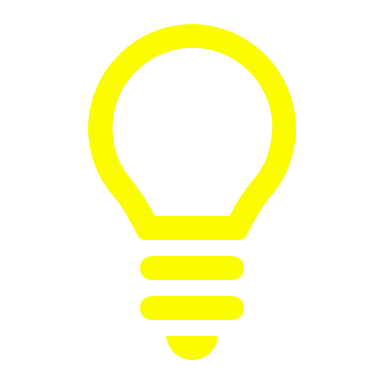 نشأة التجارة الإلكترونية من خلال مزيج من التقدم التكنولوجي ونمو استعمال الانترنت.  وفيما يلي أهم محطات نشأة وتطور التجارة الالكترونية:
أولًا:
البدايات (1970-1990): ظهرت بعض التقنيات الأساسية للتجارة الإلكترونية، مثل تبادل البيانات الإلكترونية والتسوق عبر الهاتف.
النمو (1990-2000): فتح الإنترنت أمام الجمهور، وظهور شركات رائدة مثل Amazon وeBay.
التوسع (2000-2020): ظهور الأسواق عبر الإنترنت ووسائل التواصل الاجتماعي، وزيادة اعتماد المستهلكين على التجارة الإلكترونية.
السيطرة (2020-الآن): أصبحت التجارة الإلكترونية قوة مهيمنة في مجال البيع بالتجزئة.
وقد عرفت منظمة التعاون الاقتصادية والتنمية (OECD)  التجارة الالكترونية على أنها: "عمليات شراء وبيع السلع والخدمات التي يتم تنفيذها عبر وسائل الاتصال الرقمية من خلال منصات مصممة خصيصًا لإرسال واستلام طلبات الشراء والبيع إلكترونيا مدعومة بآليات للدفع الرقمي".
نظام عمل تجاري يعتمد على الإنترنت والوسائل والتقنيات الإلكترونية في إدارة جميع المعاملات التجارية (بيع، شراء، تبادل، تحويل...) بين الأطراف
أهمية التجارة الإلكترونية
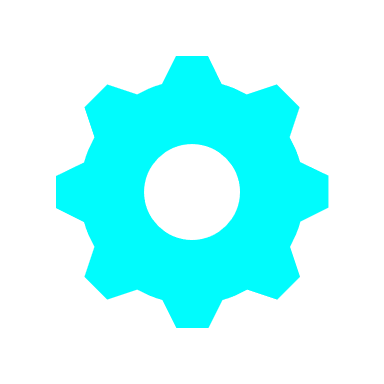 ثانيًا:
أشكال المعاملات في التجارة الإلكترونية
حددت منظمة التعاون والتنمية الاقتصادية (OCDE) أشكال المعاملات في التجارة الالكترونية ضمن مصفوفة تقاطع بين مختلف أنواع العلاقات:
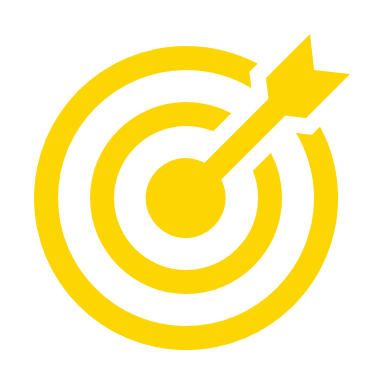 ثالثًا:
أنظمة الدفع في التجارة الإلكترونية
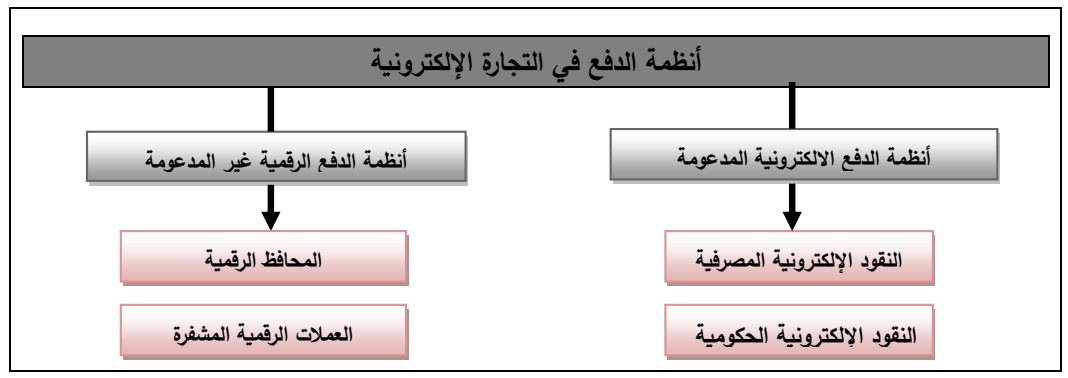 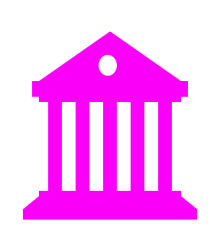 رابعًا:
العناصر الأساسية للتجارة الالكترونية وتحدياتها
العناصر الأساسية للتجارة الالكترونية:
1- الموقع الإلكتروني (المتجر الإلكتروني).
2- وسائل الدفع الإلكتروني وأمان المعاملات.
3- إدارة المخزون والشحن والتوصيل.
4- خدمات خدمة العملاء عبر الإنترنت.
كما أن للتجارة الالكترونية مجموعة من المقومات (المتطلبات) الواجب توفرها لقيامها بدورها على أكمل وجه. ويمكن إجمالها فيما يلي:
- توفر البنية التحتية المناسبة من خطوط اتصالات، أجهزة كمبيوتر، انترنت...الخ 
- توفر الانترنت لعموم الناس (الانتشار الواسع لاستخدام الانترنت بين الأفراد).
- توفر إمكانيات الوصول إلى وسائل الدفع الالكتروني. 
- توفر الإطار القانوني الملائم للتجارة الالكترونية إضافة إلى الأمن والثقة.
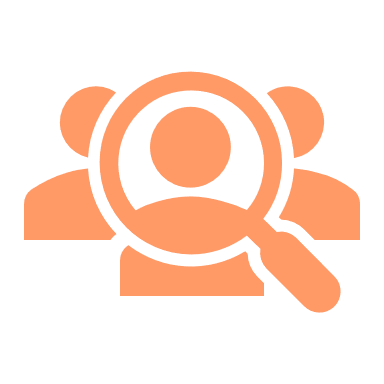 خامسًا:
تحديات التجارة الإلكترونية: من أهمها:


1- توفير الأمان: يمكن أن تكون التجارة الإلكترونية عرضة للهجمات الإلكترونية، مما قد يؤدي إلى سرقة بيانات العملاء.
2- كسب الثقة: قد يشعر بعض العملاء بعدم الثقة في إجراء عمليات شراء عبر الإنترنت.
3- المشاكل الضريبية والجمركية: قد تختلف قوانين الضرائب بين البلدان، مما قد يعقد التجارة الإلكترونية عبر الحدود.
4- تحديات الوصول: قد لا يكون لدى بعض الأشخاص إمكانية الوصول إلى الإنترنت أو الأجهزة الإلكترونية اللازمة للتجارة الإلكترونية.
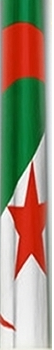 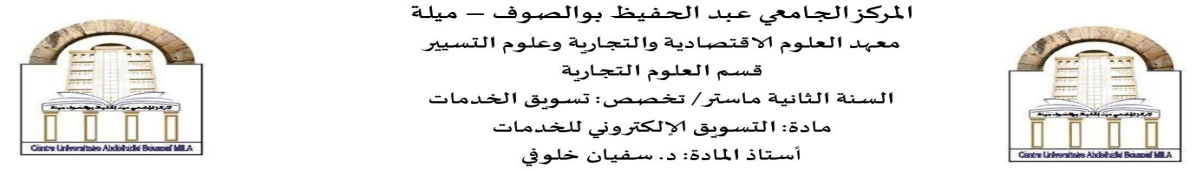 المحاضرة 02
نهايـة العــرض
وشكـرًا لكـم
10